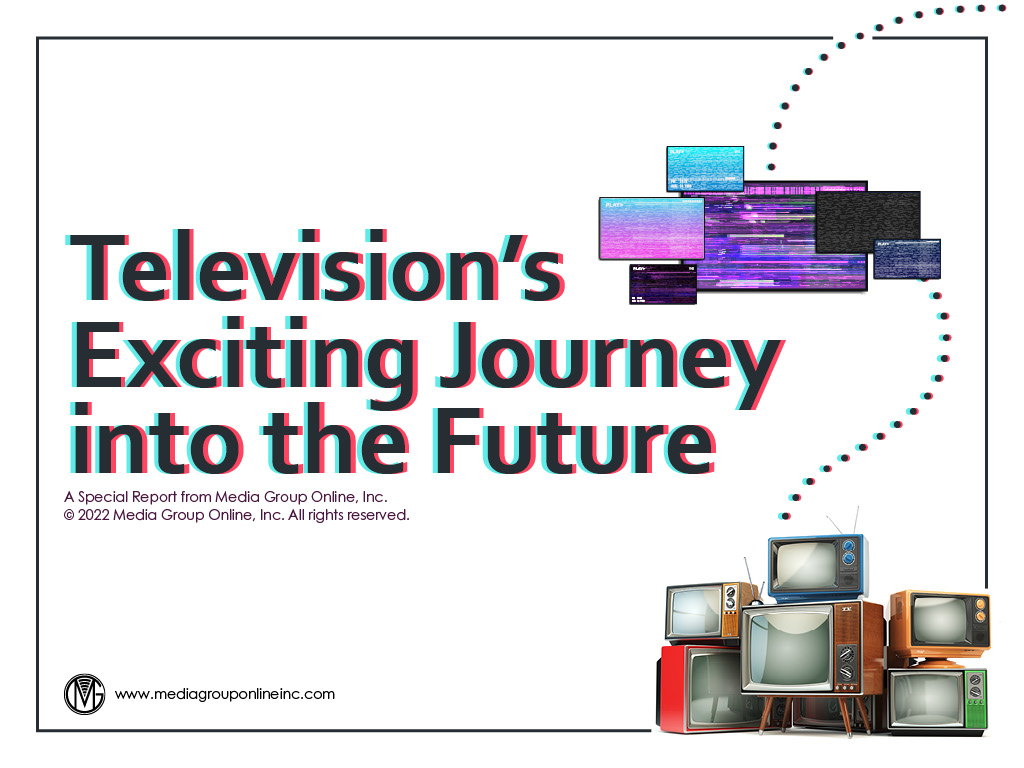 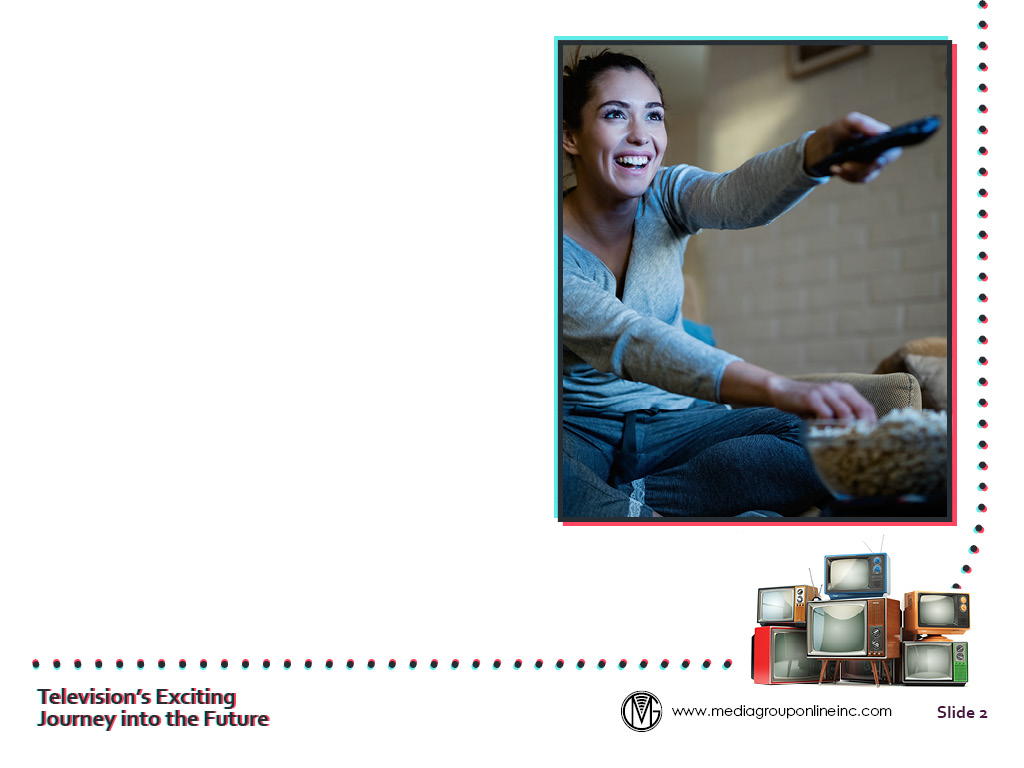 Be Enthusiastic About TV
Since its inception, television’s journey across the media landscape has been steady and relatively smooth. More recently, however, the media landscape has changed and television has had to adjust its course. 
That journey into the future will be an exciting ride because of the many new opportunities the changes in viewing habits, advertisers’ needs and technology will create for content creators and ad sales teams. 
These opportunities are the focus of this month’s Special Report from Media Group Online. It’s those who join television’s exciting journey into the future with enthusiasm and optimism who will experience the most success. It’s time to punch your ticket.
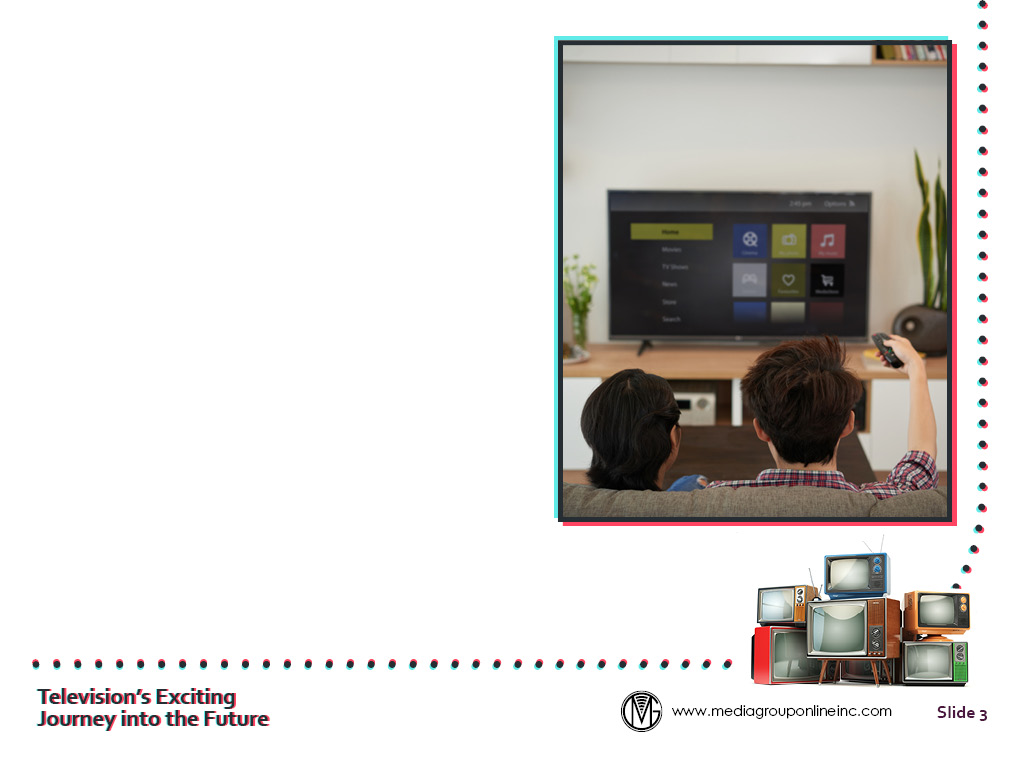 The Integration of Linear and Digital TV Is a Net Positive
Television’s greatest strength has always been its reach into almost every household and wherever people were watching a TV set. That particular value of TV hasn’t diminished much during the era of streaming. 
Ad-supported streaming platforms’ strength is targeting niche audiences. The integration of those two value propositions is occurring now but will require a few more years as addressable advertising continues to evolve and mature.
Connected TV (CTV) will be the beneficiary of this integration. eMarketer forecasts CTV’s share of all CTV ad spending will increase to 29.4% by 2025, but linear TV will retain the largest share at 70.6%.
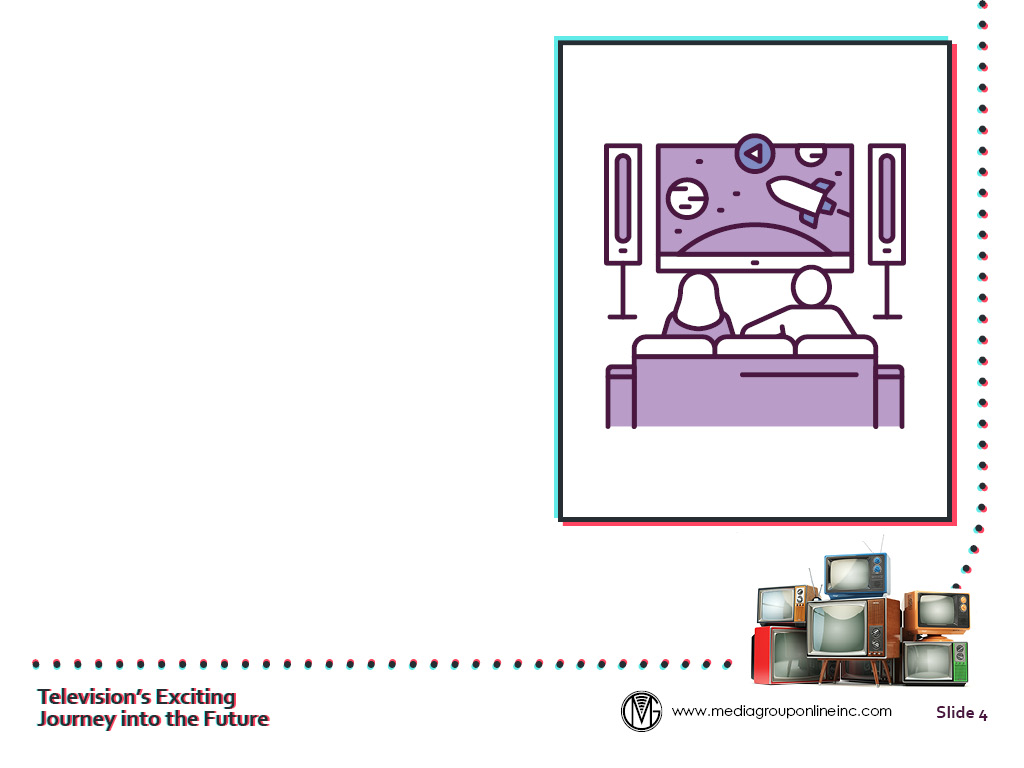 TV Still Has the Advertising Muscle
Television’s major challenges, especially streaming services, could create a “the-sky-is-falling” mindset for broadcasters, station managers and ad sales teams, but that would be a mistake. 
Advertiser Perceptions reported 24% of the 250 US advertisers it surveyed during October 2021 said they were planning to increase their ad spending on linear TV during the next 12 months. 
Of even greater significance, the average increase for linear TV (19%) among all the advertisers was the largest of the other categories: OTT streaming services, VMVPDs, addressable linear TV, data-driven linear TV and set-top box VOD.
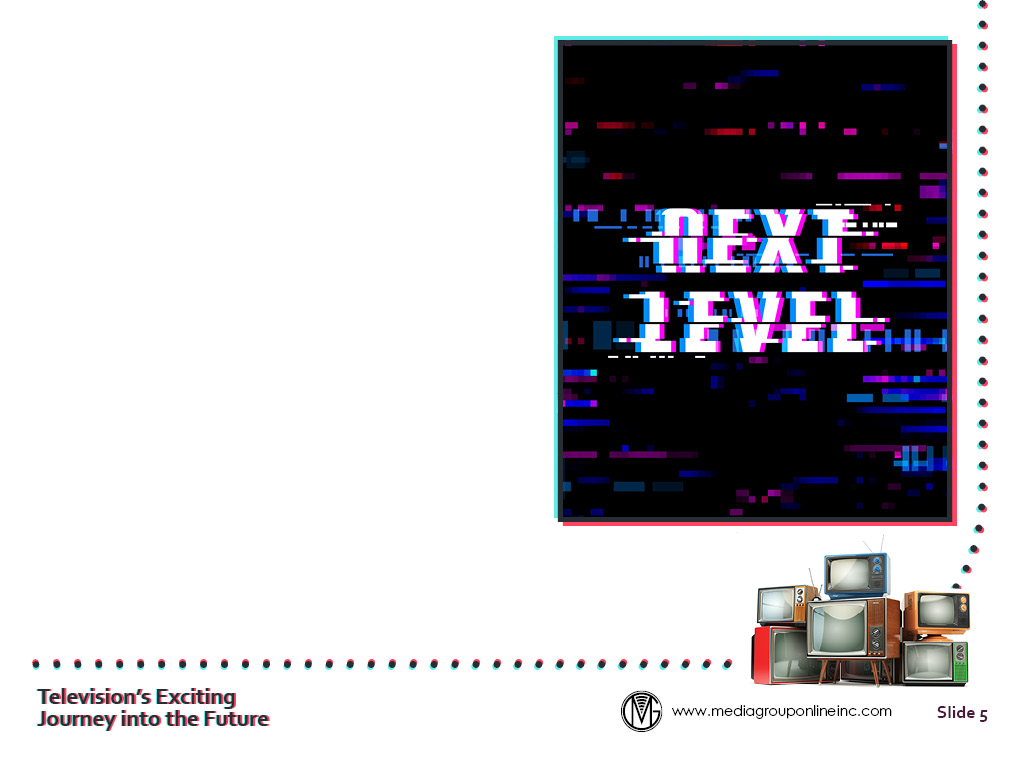 More of TV’s Advertising Muscle
The same Advertiser Perceptions survey found 50% of the surveyed advertisers chose video as delivering the most value to reach their goals. Of that 50%, 47% named all forms of TV as the most valuable while digital video was essentially tied at 46%. 
Each, however, is moving in opposite directions: TV’s 47% is a 10-percentage point increase from 36% for 2020 and digital video decreased seven-percentage points, from 53% (2020) to 46% (2021).
Nexstar Media Group, which owns the most US TV stations, is forecasting NextGen TV could add $15 billion annually to local stations by 2030. That amount would equal or potentially exceed TV stations’ retransmission deals, which are already $13 billion annually.
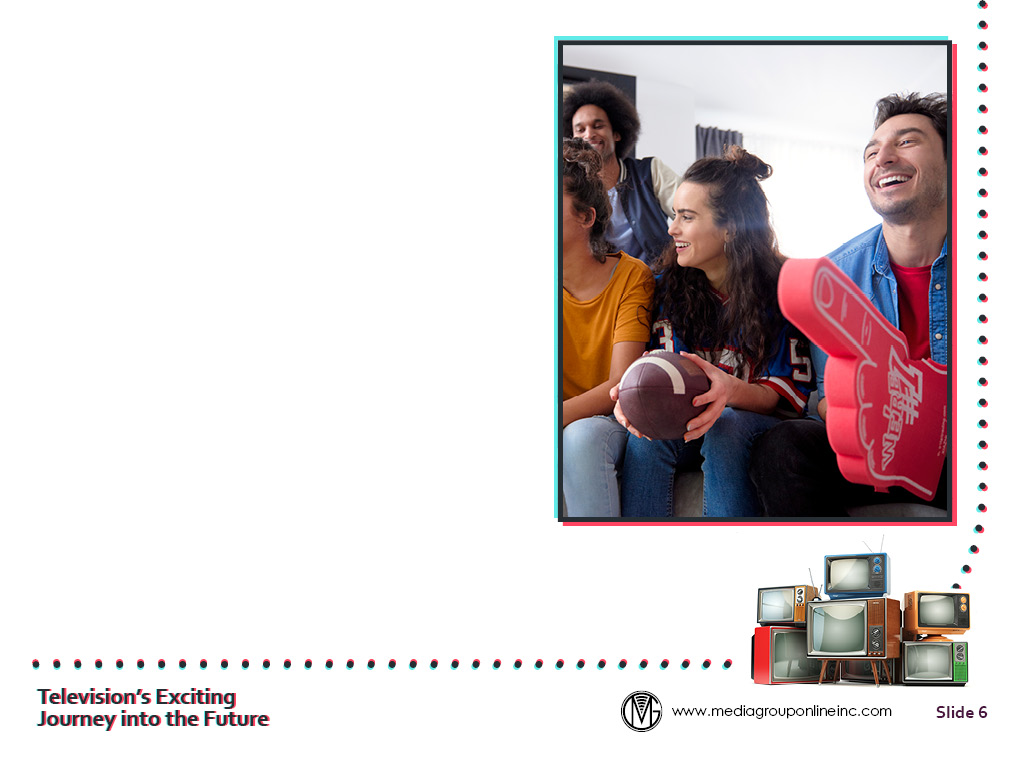 Sports Power the Journey
Analysis from Standard Media Index (SMI) found sports on linear TV had their best performance during the January–November 2021 period since January 2014. Sporting events had 43 of the 50 highest-rated primetime programs during 2021.
All 2021 sports programming (live, talk and documentaries) had a 28% share of national TV ad spending during the same 2021 period, with live sports accounting for 22%. That 28% ad spending share only required a 9% investment in content.
According to a June 2021 survey from Disney Ad Sales of 2,500 sports streamers 13 to 54 years of age, 76% of those watching sports via streaming services were actively viewing a second screen. Of those, 26% were shopping online.
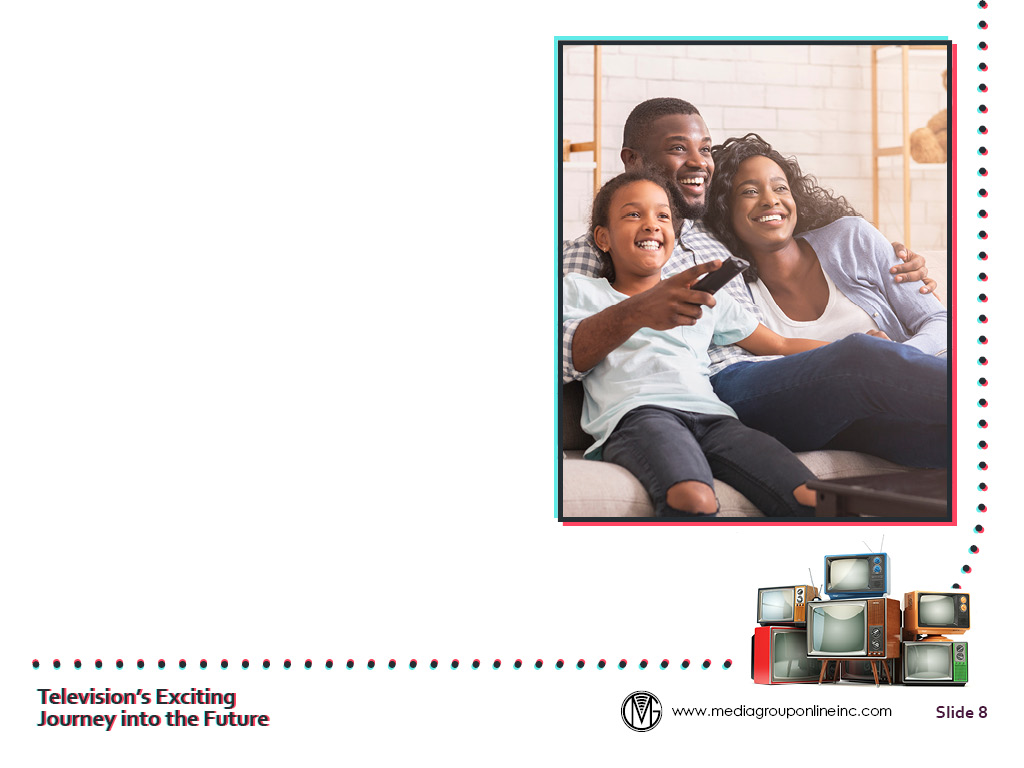 Consolidation of Streaming Services Is Inevitable
Today, there are four primary broadcast TV networks – ABC, CBS, NBC and Fox – and a few smaller networks and PBS. By comparison, there are more than 50 streaming services, which has led more industry analysts to predict a major consolidation of streaming services.
Many streaming services are experiencing sluggish growth of subscriptions. For Q3 2021, Disney Plus added 2.1 million subscribers, but the market was expecting 4 million. 
During late January 2022, tech stocks, including streaming services, suffered significant losses. Netflix’s shares decreased almost 22% January 21 and during Q4 2021, Disney was -19%, ViacomCBS -18%, Amazon -17% and Comcast -7.5%.
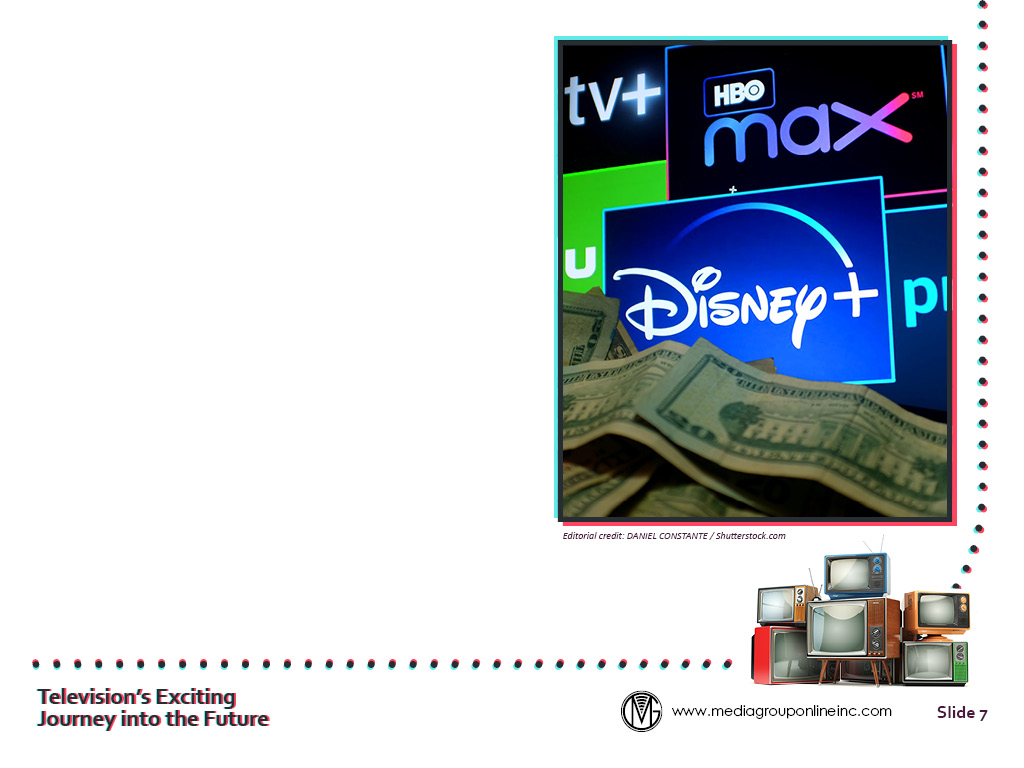 TV May Benefit from Streaming Consolidation
The challenge for streaming services is they must commit to spending billions to create new content to maintain their positions in the pecking order as well as gain more subscribers.
It’s only the biggest streaming players with deep wallets that can spend billions for content. For example, Disney is expected to invest more than the $9 billion it had previously announced for 2024.
The good news for linear TV is these consolidations are likely to harm streaming viewership. Consumers will discover their favorite service has disappeared, must be accessed from another platform and requires a new and maybe more costly subscription.
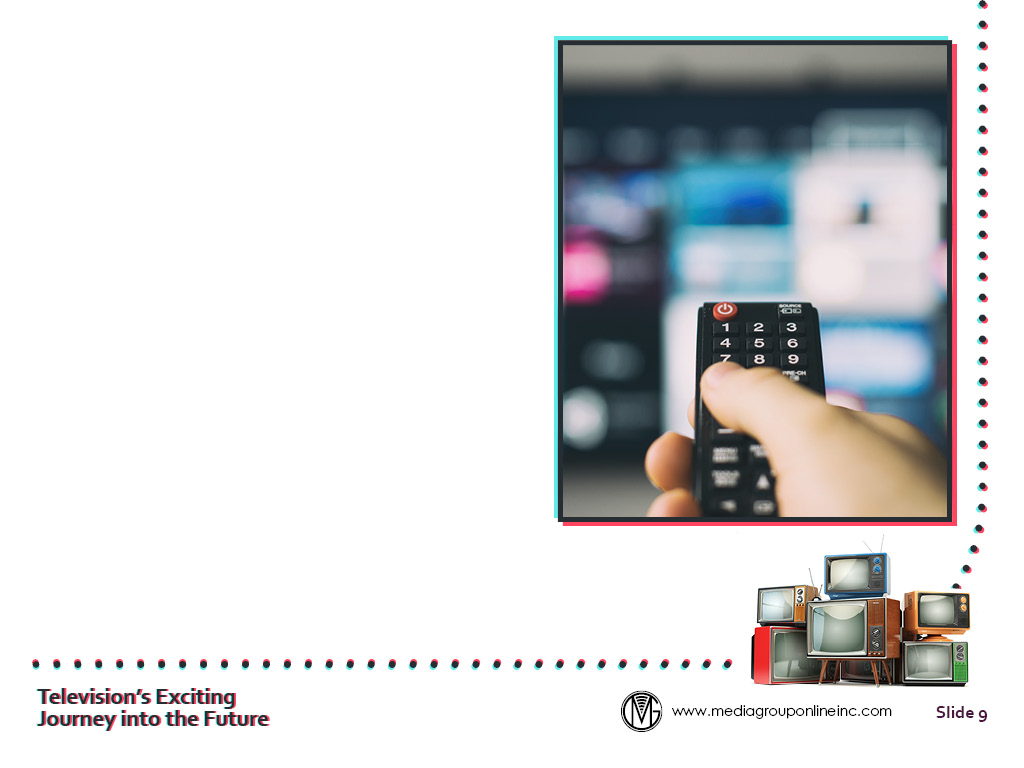 The Measurement Muddle
With digital TV attracting significant audiences and more ad dollars, the integration of digital and linear TV is advancing quickly; however, measuring audiences across both platforms is still a muddle.
According to a May 2021 survey from Advertiser Perceptions of US agency/marketing professionals, the #1 improvement they said was needed to measure video ad effectiveness was “standardization of video metrics to prove ROI across screens” at 57%.
A separate April 2021 Innovid and Digiday survey of US brand marketers and agency executives revealed “inconsistent measurement” was the top challenge of connected TV advertising at 57%.
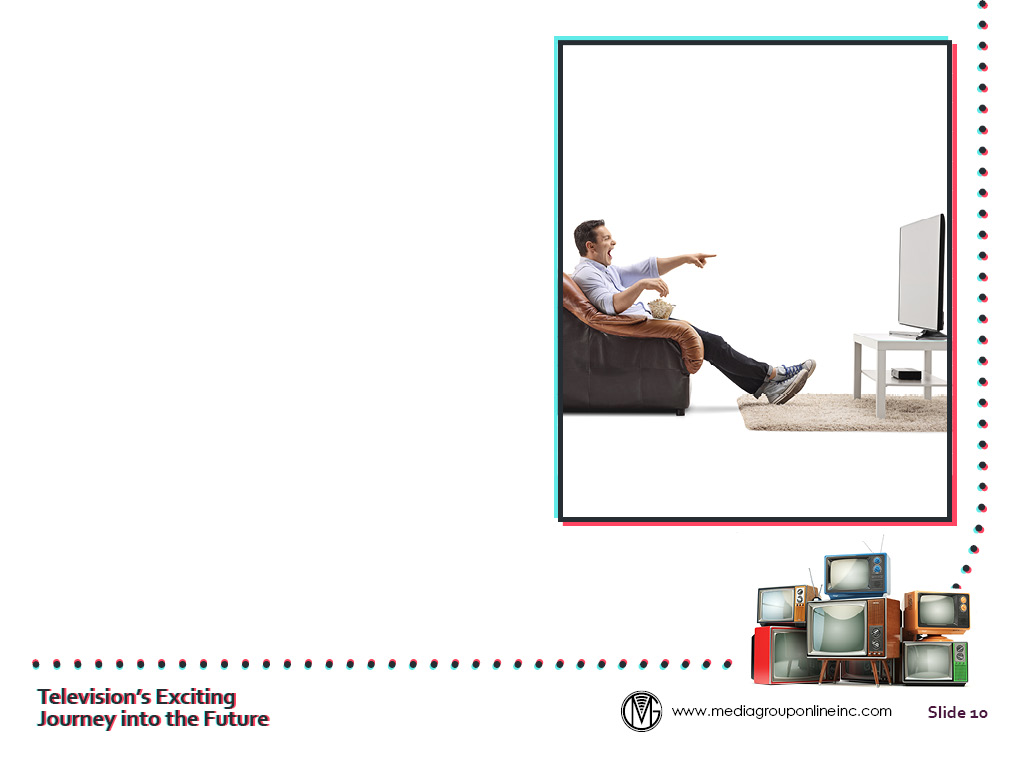 Viewers Are the Decision Makers
2021 research from Samsung found 56.1% of the consumers surveyed said they watch television, movies and other video content via streaming;  26.3% watch via cable (linear TV); and 8.6% on Blu-ray, DVD or VHS. 
Despite the rush to streaming video content, 50.4% said they were watching on a smart or connected TV. An external smart device was second and less than half at 23.5%.
Another important insight is 91.6% of consumers use at least one ad-supported streaming service to watch video content, according to tvScientific’s report, How CTV Advertising Powers the Performance TV Revolution (December 2021).
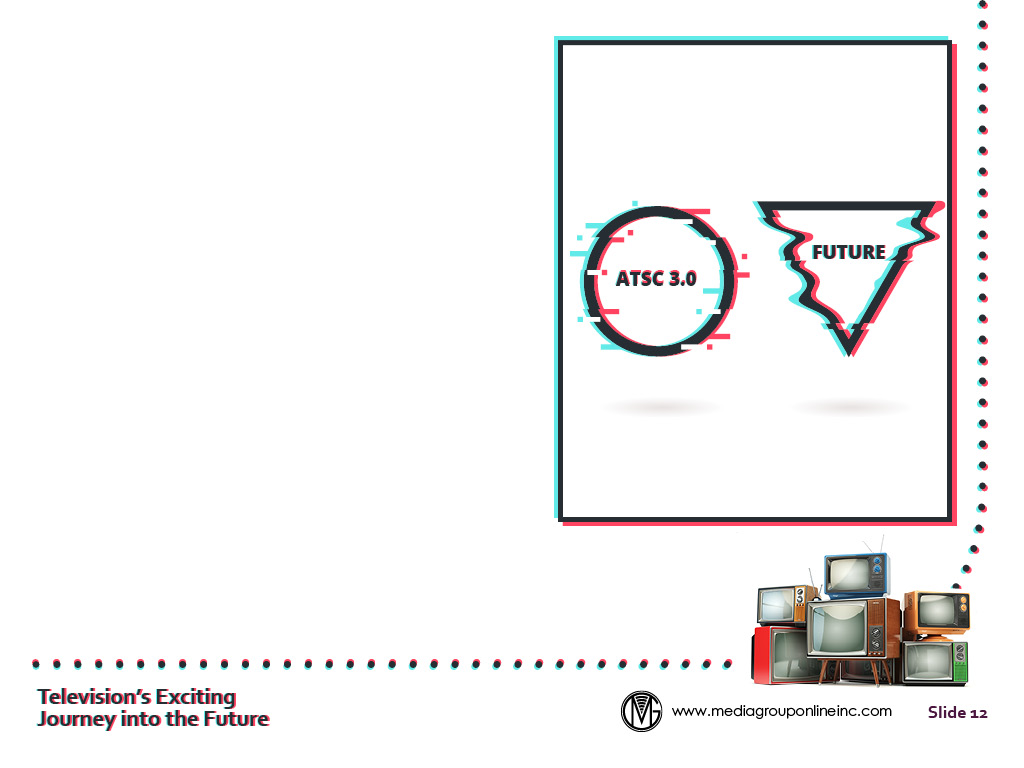 A Destination of Opportunity
TV becomes more hyper-local – Industry analysts expect one of the first opportunities for local TV stations with NextGen TV (ATSC 3.) capabilities is location services. BIA Advisory Services forecasts this and other datacasting services could generate $5 billion by 2027.
Providing location services through ATSC 3.0 integrates with the proliferation of mobile devices, especially in the B2B world. These could include automotive and transportation, trucking, dispatch, delivery, Internet of Things (IoT) and security services. 
BitPath, a Sinclair Broadcasting Group/Nexstar Media Group consortium, will be conducting some of the first trials for datacasting, especially location services, in selected NextGen TV markets during Q1 2022.
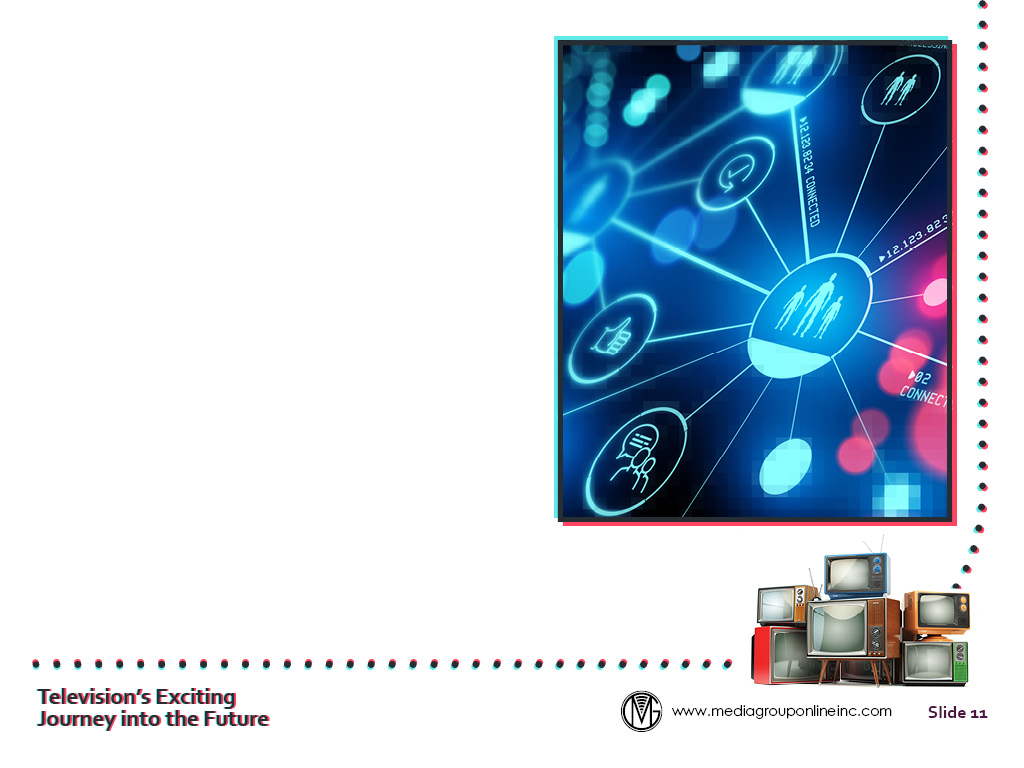 Another Destination of Opportunity
Consumers accept TV’s data gathering much more than Google’s and Facebook’s – Multiple studies find most consumers dislike the data gathering practices of these companies.
This is one of the reasons The Banning Surveillance Advertising Act was recently introduced in the US Congress. It aims to limit the user data Google, Facebook and similar companies can gather and use.
The consumer data TV collects is not a target of this bill. More importantly, consumers are less concerned about the data TV has about them. Only 16% would prefer TV didn’t have their data or use it for ad targeting, according to Hub Research.